INTRO:Aid Room Module Senior Program
Jodie Jeffers, Patroller Advisor, PNWD

jodie.jeffers@nsp-pnwd.org
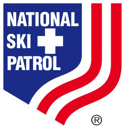 Who’s Here Today?
Name
Division
Patrol
P/A/N/B
Sen ARM
Year taken
Senior **
Year comp.
Powderfall 2024
Just to Clarify
Overview
Non Registered Class 
Discussion & Hands On Scenarios
Website NSP & Manual
NOT repeat of OEC- Inside
……disclaimer/updates/etc
[Speaker Notes: This is an overview, not an actual class.    
Focusing on Leadership Skills and gaining awareness of your area and networking with them.]
[Speaker Notes: Committee from multiple divisions worked on this guide, Kathy Lee was chair.  Approved by the OEC Division leads.  Was on website –prev version and NSP office advised they would upload it.  In meantime, can access at PNWD’s site.]
AR-MSP PURPOSE
REQUIRED COMPONENT
For the NSP Senior Patroller Candidates    
Elective for Alpine/Nordic
Involves Five Demonstrating Areas*
Senior Information/Background
Seniors (Ski Patroller Manual).. Updated
NSP P&P Lastest Appendix D…..
Appendix G Skills Development Program….Core Modules
OEC Module of the Senior Program (P/A/N)
Senior Patroller- Aid Room Module (ARM)
It is Core for Patroller- Elective for Alpine
[Speaker Notes: AR-MSP]
ARM…. Background
Seniors (Ski Patrollers Manual) 
Committee from Various Divisions
OEC Supervisors, Patroller Leaders
Under Education, Seniors…OEC…
Final Guide Created for Candidates 2018
Resource for Instructors.
[Speaker Notes: AR-MSP]
NSP Website….updating
NSP.ORG
STEPS…..
NOTE CORRECTIONS IN PROCESS
INCLUDING THE 2018 GUIDE/MANUAL
[Speaker Notes: AR-MSP.  Website needs upload.  The Guide needs to be current with post COVID, a few terminology, Wellness to scenarios….. Become a 6th criteria?]
AR-MSP MISSION STATEMENT
Opportunity to demonstrate a global expertise in the operation of the Aid Room and care of patients.
[Speaker Notes: Leadership!!  Networking…]
AR-MSP GOAL
Enhance candidates skills & knowledge of aid room procedures & related area policies
Leadership, Decision Making, & Problem Management 
While enhancing EXISTING OEC aid room skills
Prepares for leadership roles in NSP
Aid Room Module Senior Program
Candidate: What’s Next?


Who do they contact?

Questions?  Now what?

Division OEC Supervisor or Designee
Aid Room Module Senior Program
Patroller Candidate: 
Understand Goals & Objectives of this Module


Region OEC Administrators (ROA) - Questions

Division OEC Supervisor or Designee - Questions
Aid Room Module Senior Program
Senior Training Coordinators (STC)
Manages the program for the Region

Trainer/Evaluator (T/E)

Instructor Trainer (IT) Final Evaluation
Aid Room Module Senior Program
In person

Emails / Zoom

The Aid Room at their area….Mgmt +
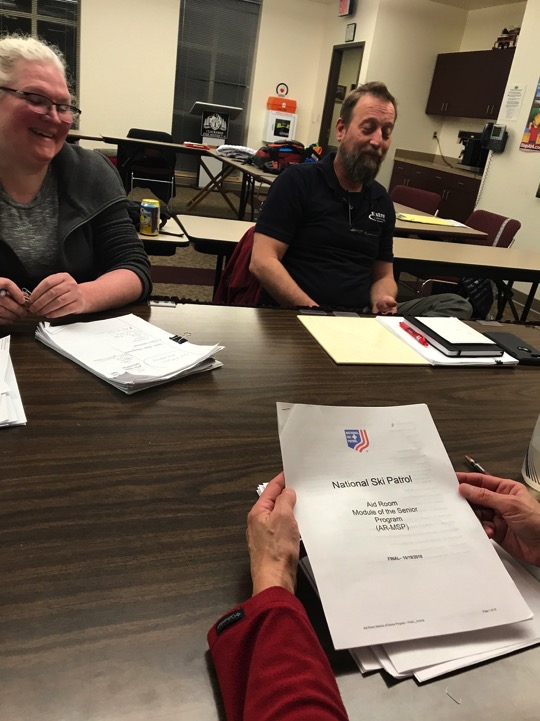 Candidate Checklist (App B)
Written Assignments/Exercises (3 Requirements)

Discussion of Assignments

Demonstrates/Discuss Five Topics and Objectives
Candidate Checklist (App B)
Written Assignments/Exercises (3 requirements)

1. Activity for Aid Room Design & Flow Process

2. Completion of Assignment Check List

3. Written Responses to minimum of 2 scenarios
All topics should be covered in written & assignment check list
Candidate Checklist (App B)
Discussion of Assignments

Demonstrates/Discuss Five Topics and Objectives
Candidate Checklist (App B)Five Main Areas D/D
1-Aid Room Triage & Resource Management 

2-Medical Interventions & Treatment in Aid Room Environment

3-Conflict Resolution
Candidate Checklist (App B)Five Main Areas D/D
4-Interaction with EMS & Medical Personnel, Police, Other governmental agencies

5-Interfacing /Communication with Patrollers on scene & in Aid Room, Area Management
[Speaker Notes: ???? Have a 6 for Wellness??  Also COVID/Infection enhanced version]
Candidate Checklist (App B)
A- Activity for Aid Room Design and Flow Process
Outline of room, labeling
Aid Room Design & Flow Process Form (app c)

B- Assignment Check List (app d)

C- Written Responses
Min 2 Scenarios provided by T/E
[Speaker Notes: Report of missing person 
 ?Employee injury while on duty and needs treatment 
 ?Employee injury while NOT on duty and now needs treatment 
 ?Requesting ground ambulance, required information to relay, and transfer of patient care 
 ?Requesting air ambulance, required information to relay, and setting up landing zone (LZ) 
 ?Replacement of equipment that is sent with the patient 
 ?Consent for treatment of a minor age patient 
 ?What is considered mandatory reporting (legal) 
 ?Infection control policy]
Candidate Checklist (App B)
Completion of minimum 2 practice scenarios

Completion of 2 scenarios at Final Evaluation
Note OEC Division Supervisor to supply scenarios (p/f)
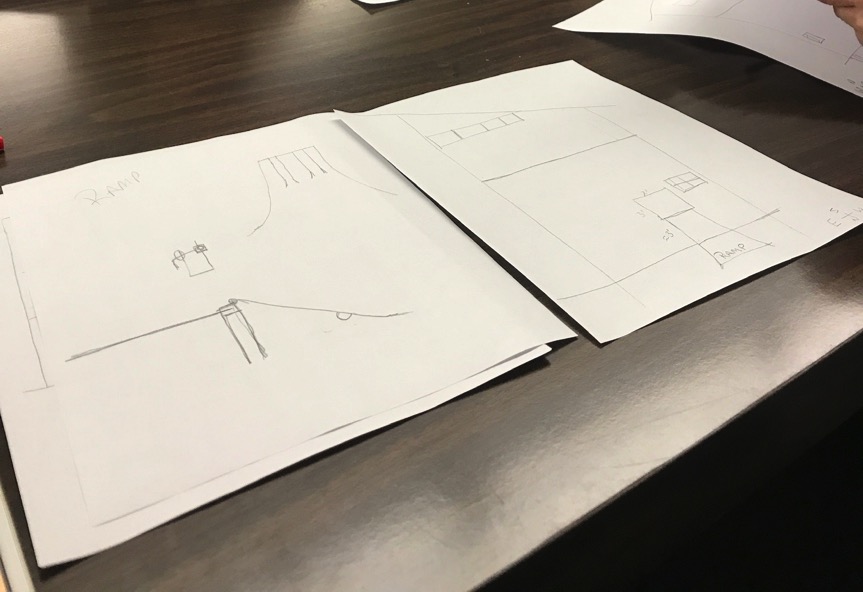 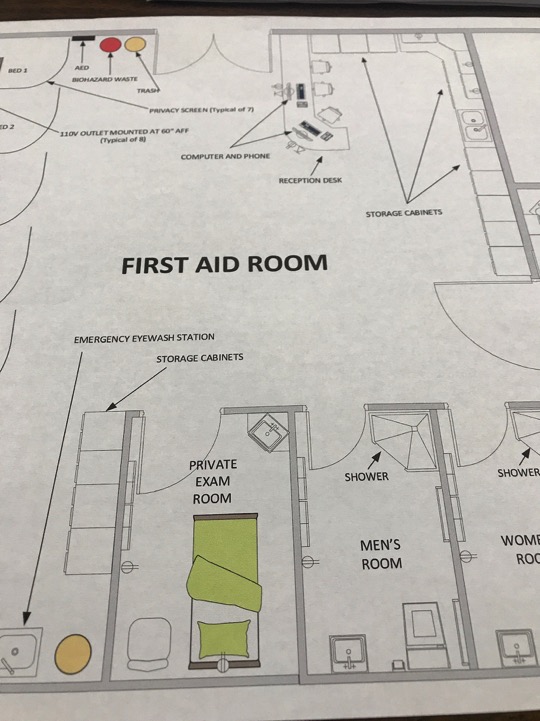 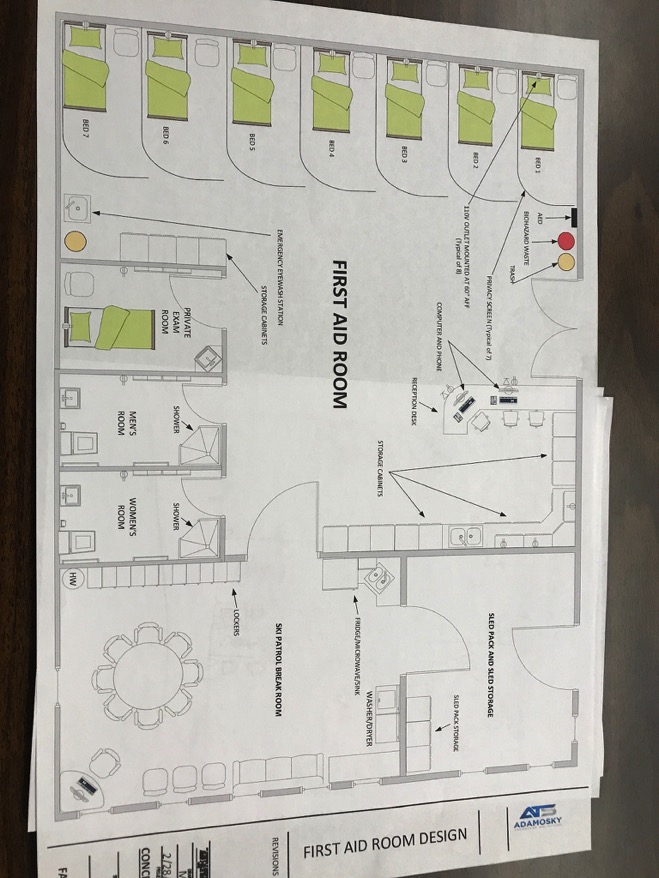 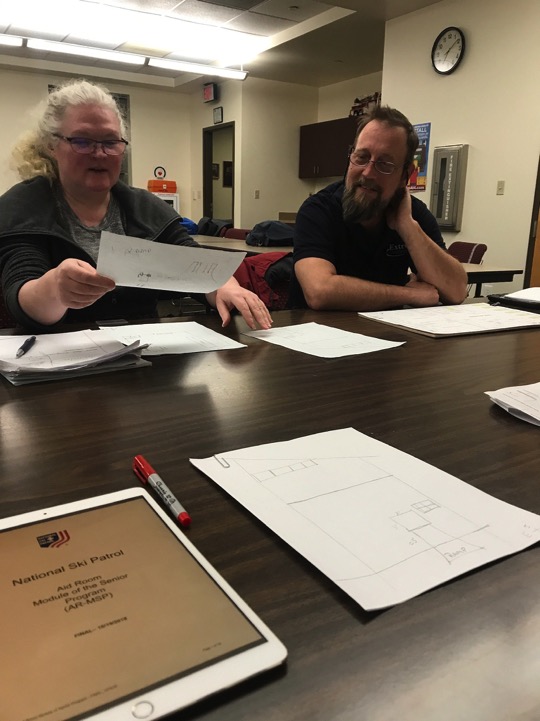 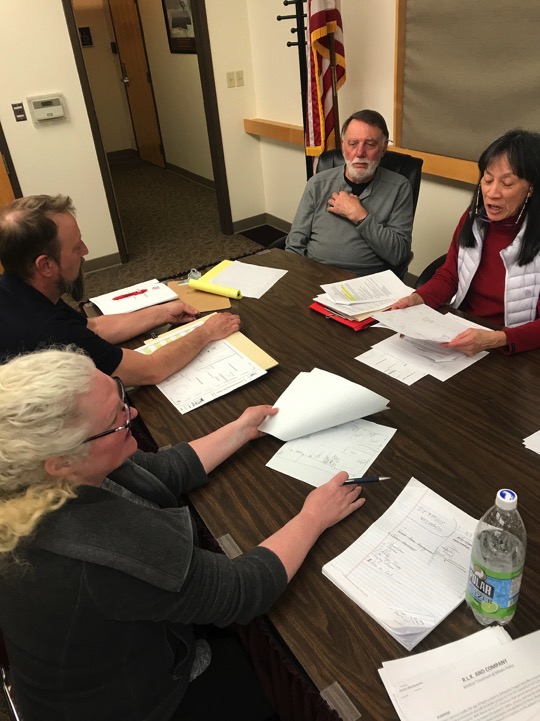 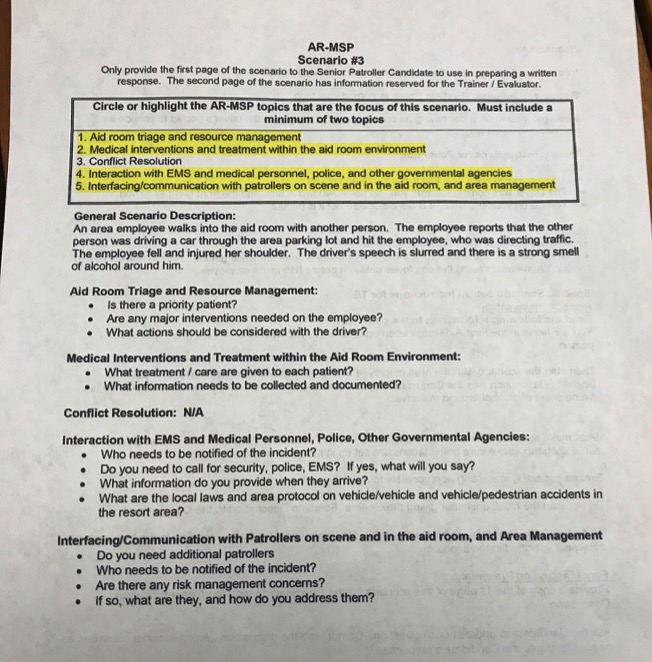 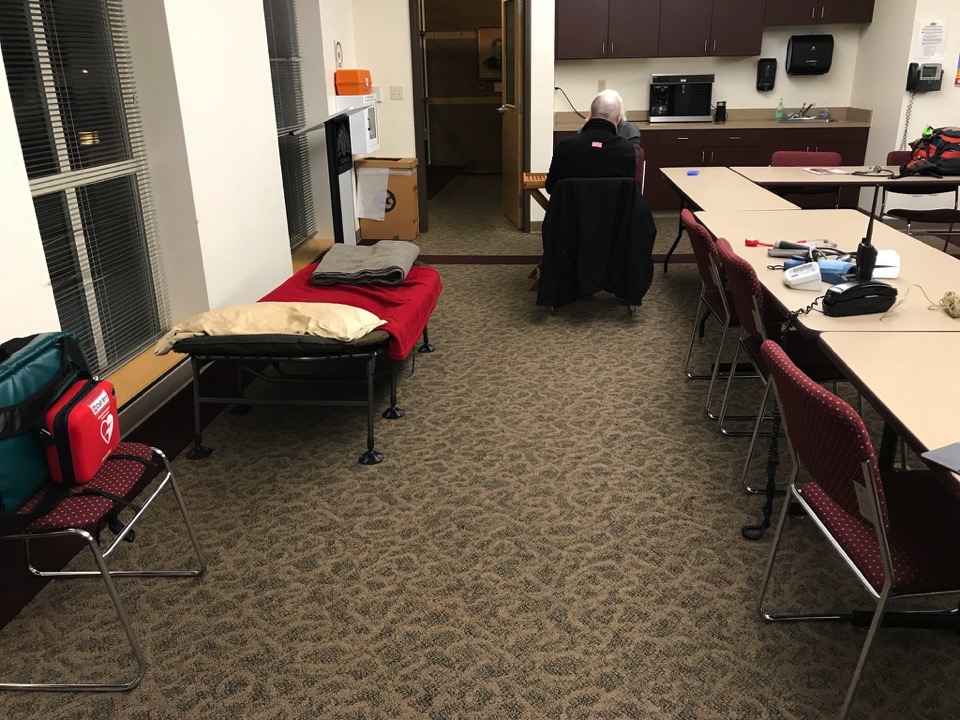 [Speaker Notes: Not a lot of supplies needed]
Candidate Checklist (App B)
A- Activity for Aid Room Design and Flow Process
Outline of room, labeling
Aid Room Design & Flow Process Form (app c)
HISTORY – What’s Yours?
[Speaker Notes: HISTORY]
Blue Knob, Blue Mtn, Alyeska, Summit,
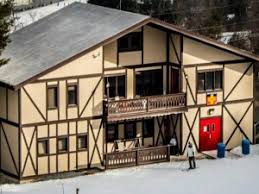 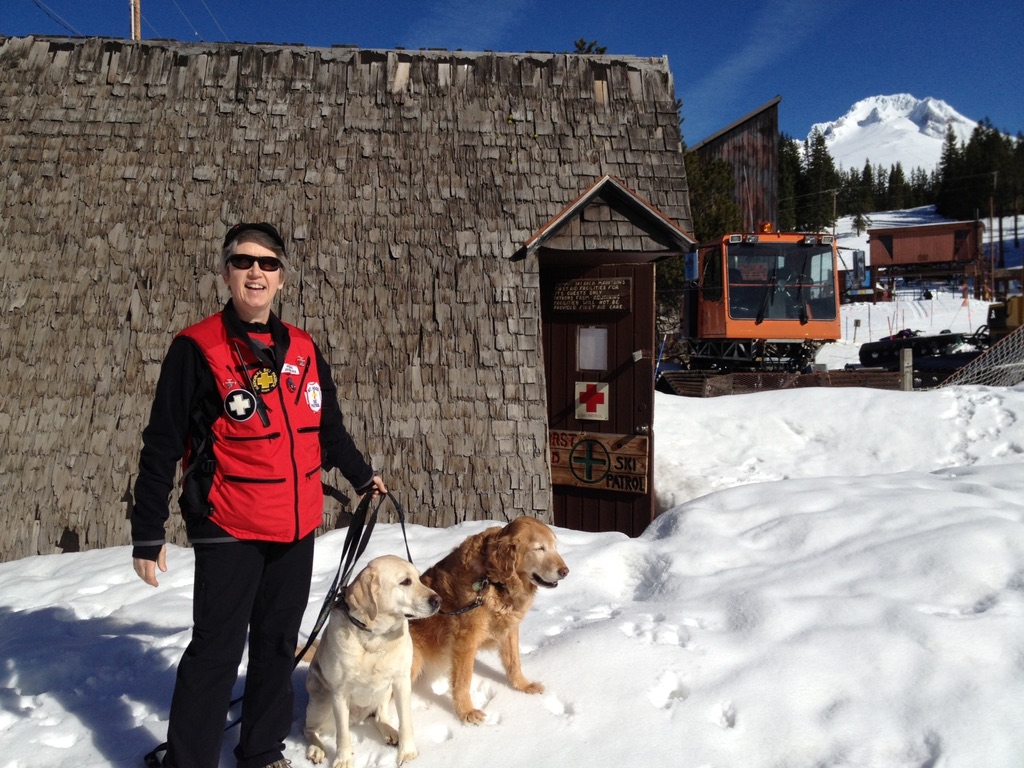 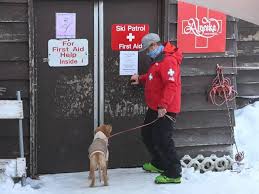 Mt Spokane
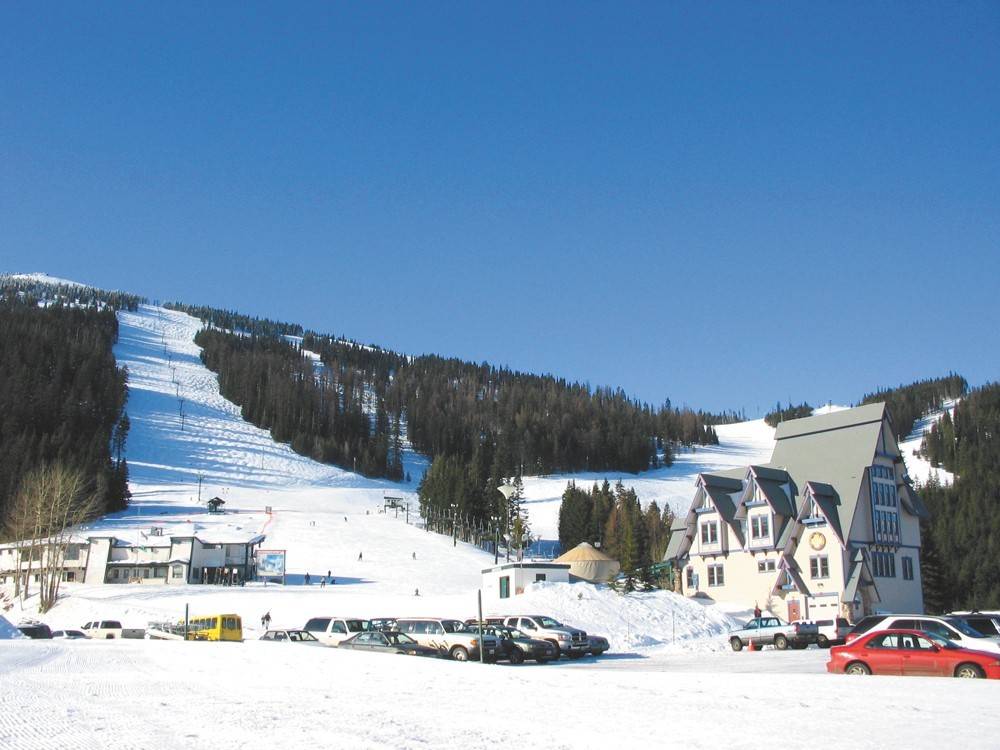 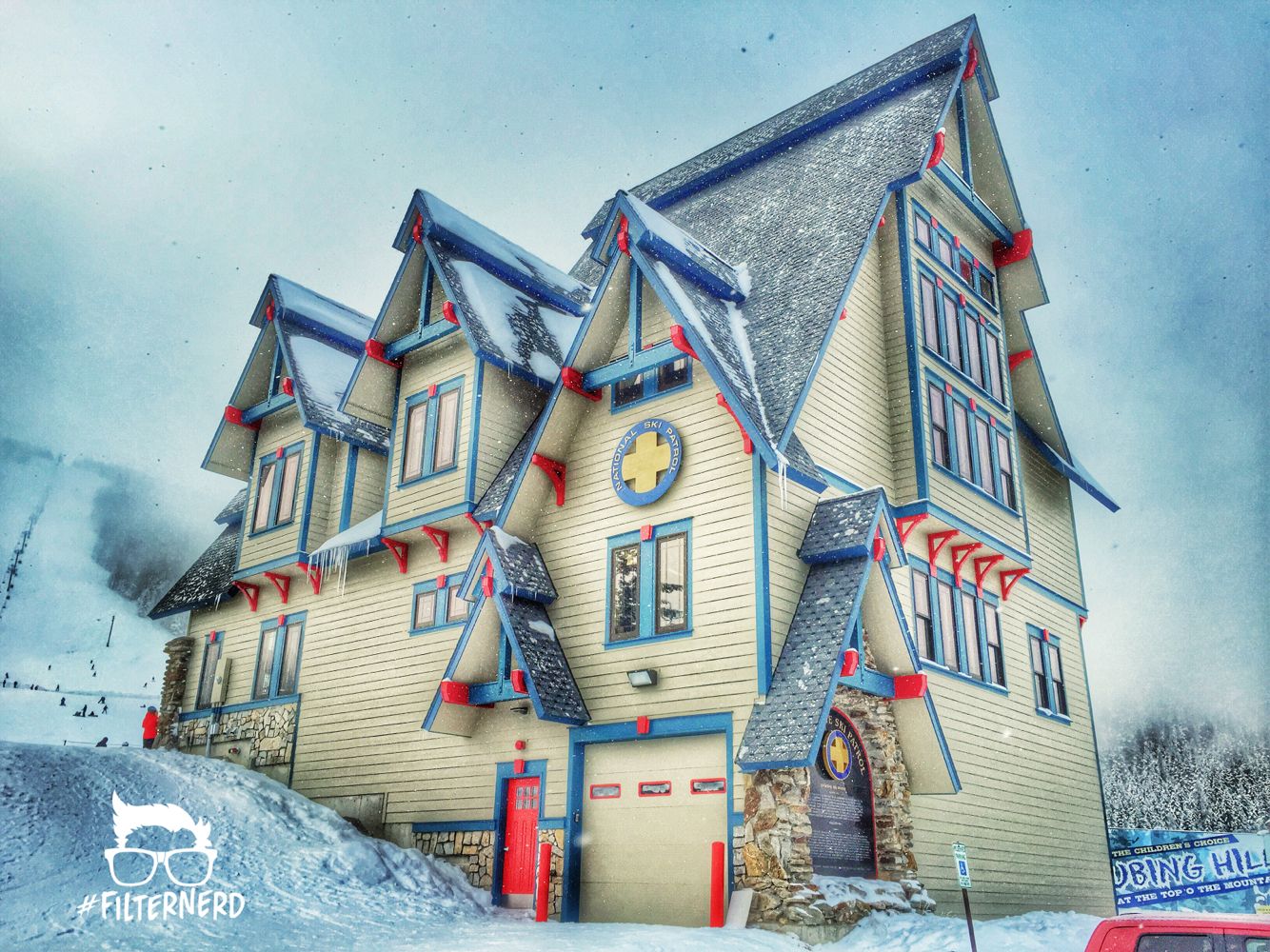 Inside
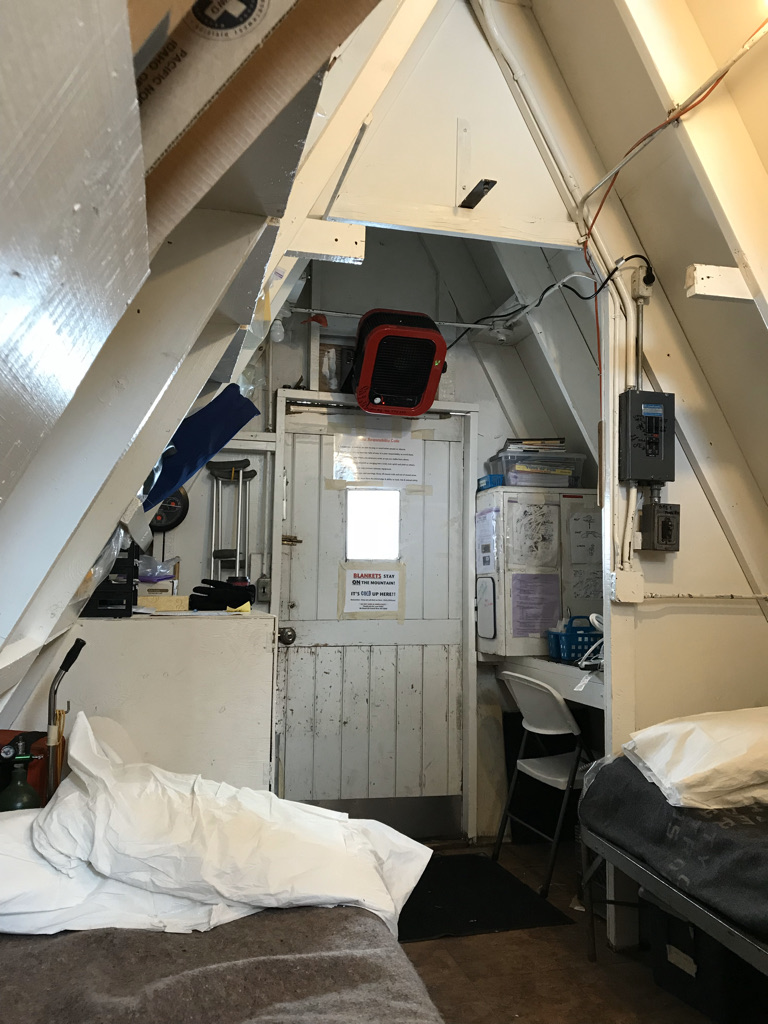 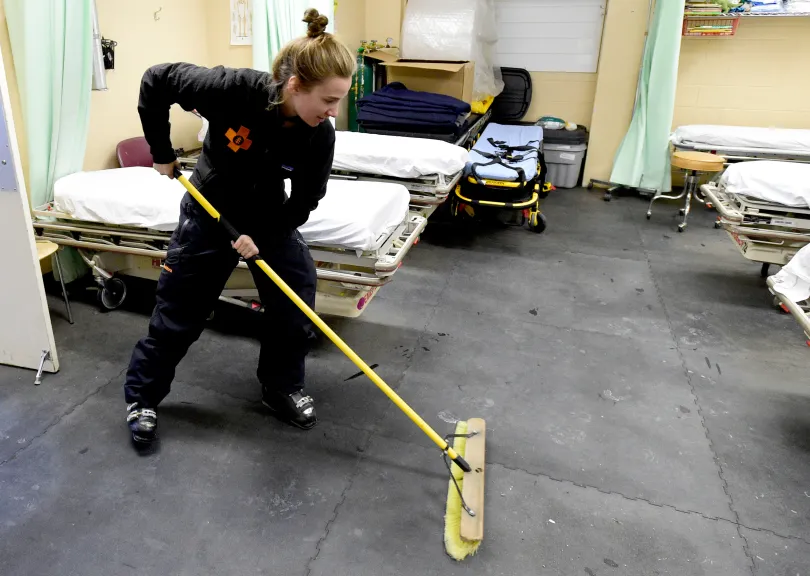 Eldora, Summit, 
White Pass
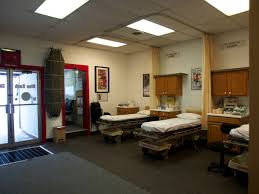 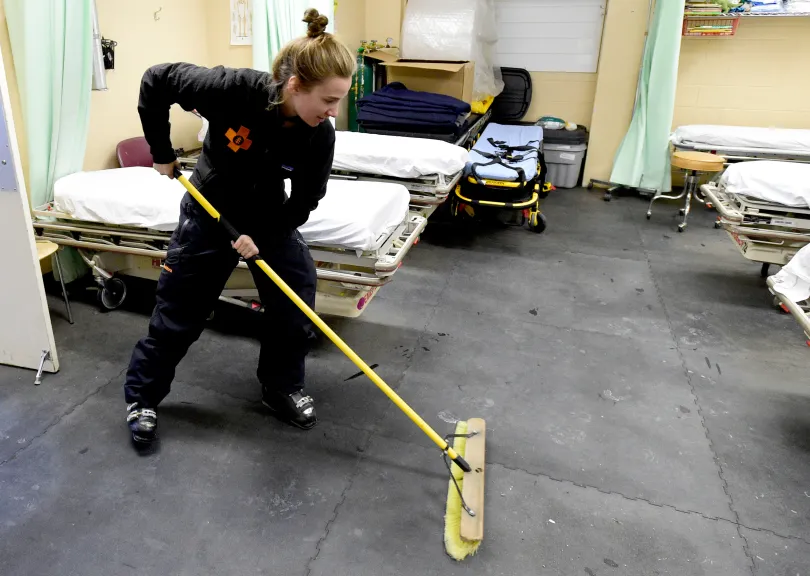 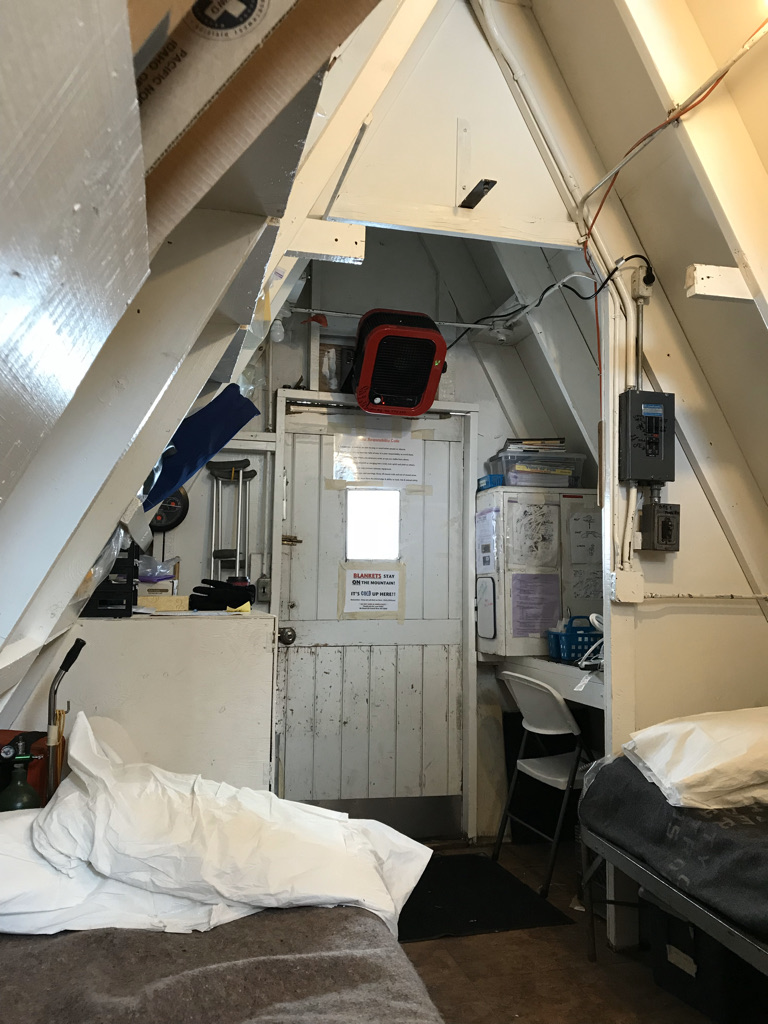 Eldora, Summit, 
Spokane, White Pass
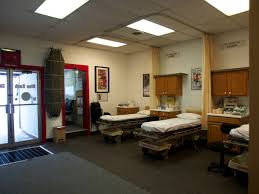 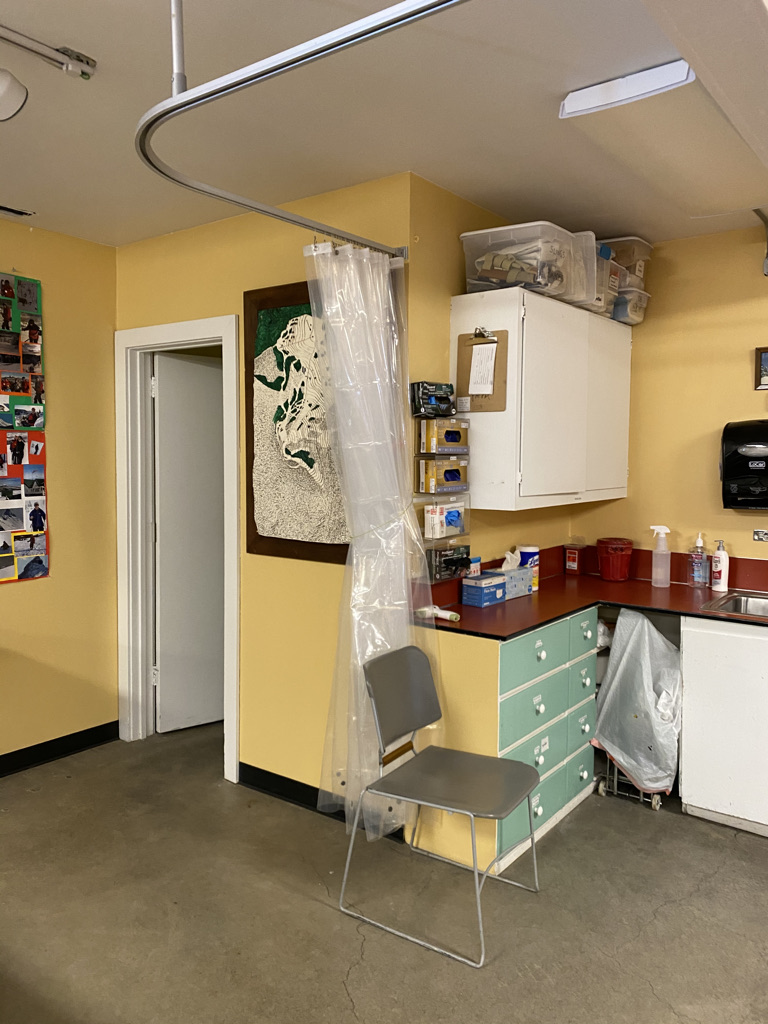 Santiam Pass- COVID Items
WOW!!
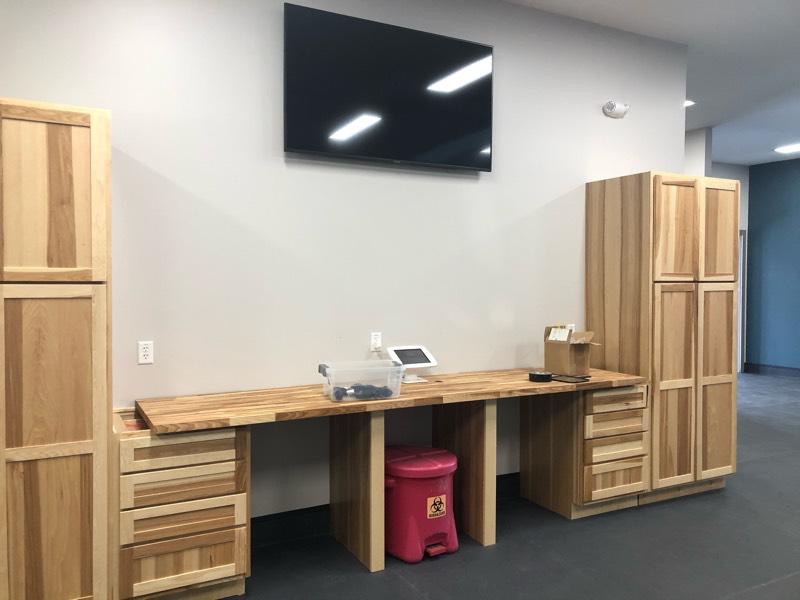 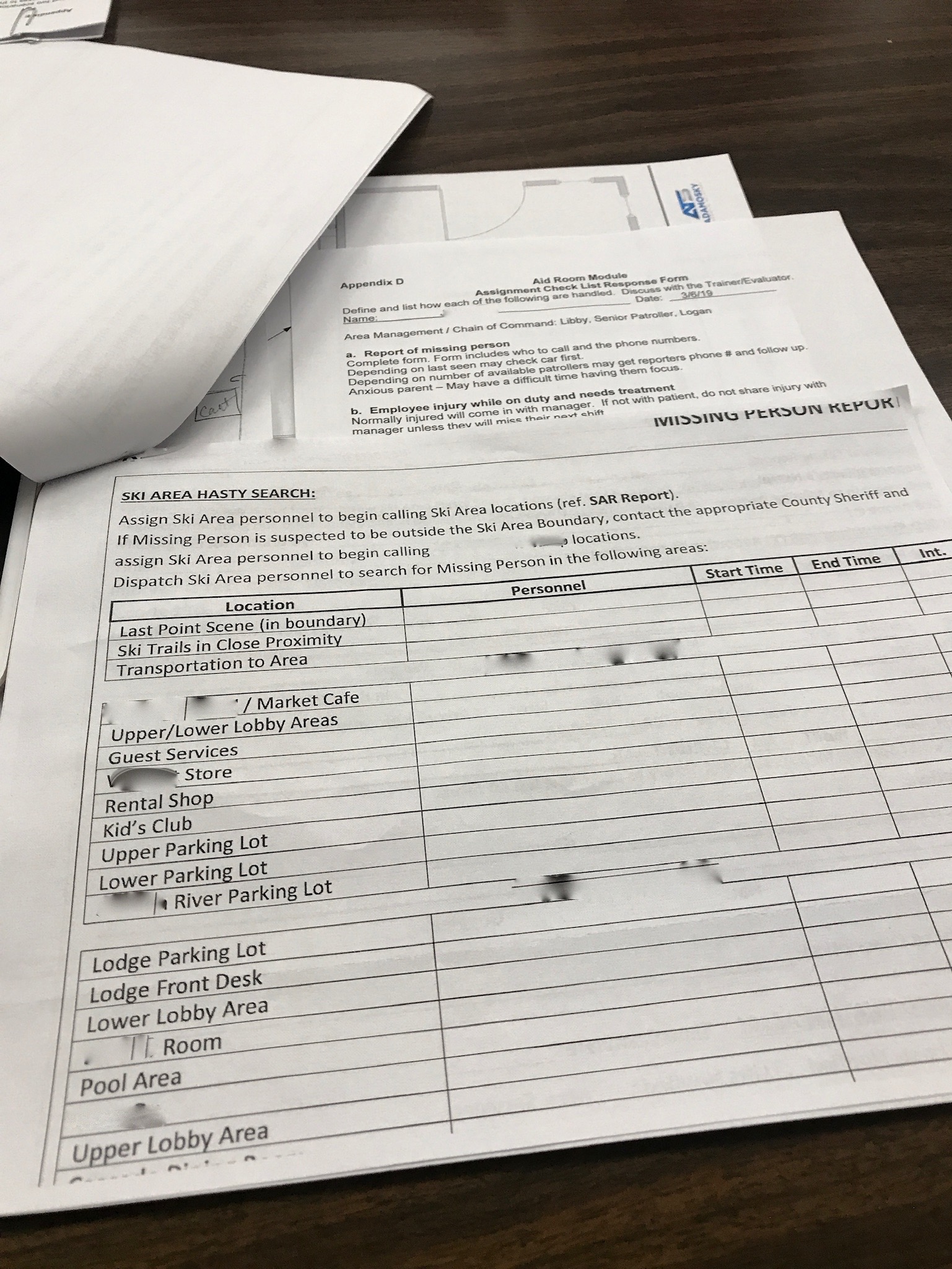 [Speaker Notes: Report of missing person 
 ?Employee injury while on duty and needs treatment 
 ?Employee injury while NOT on duty and now needs treatment 
 ?Requesting ground ambulance, required information to relay, and transfer of patient care 
 ?Requesting air ambulance, required information to relay, and setting up landing zone (LZ) 
 ?Replacement of equipment that is sent with the patient 
 ?Consent for treatment of a minor age patient 
 ?What is considered mandatory reporting (legal) 
 ?Infection control policy]
MISSING PERSON(S)
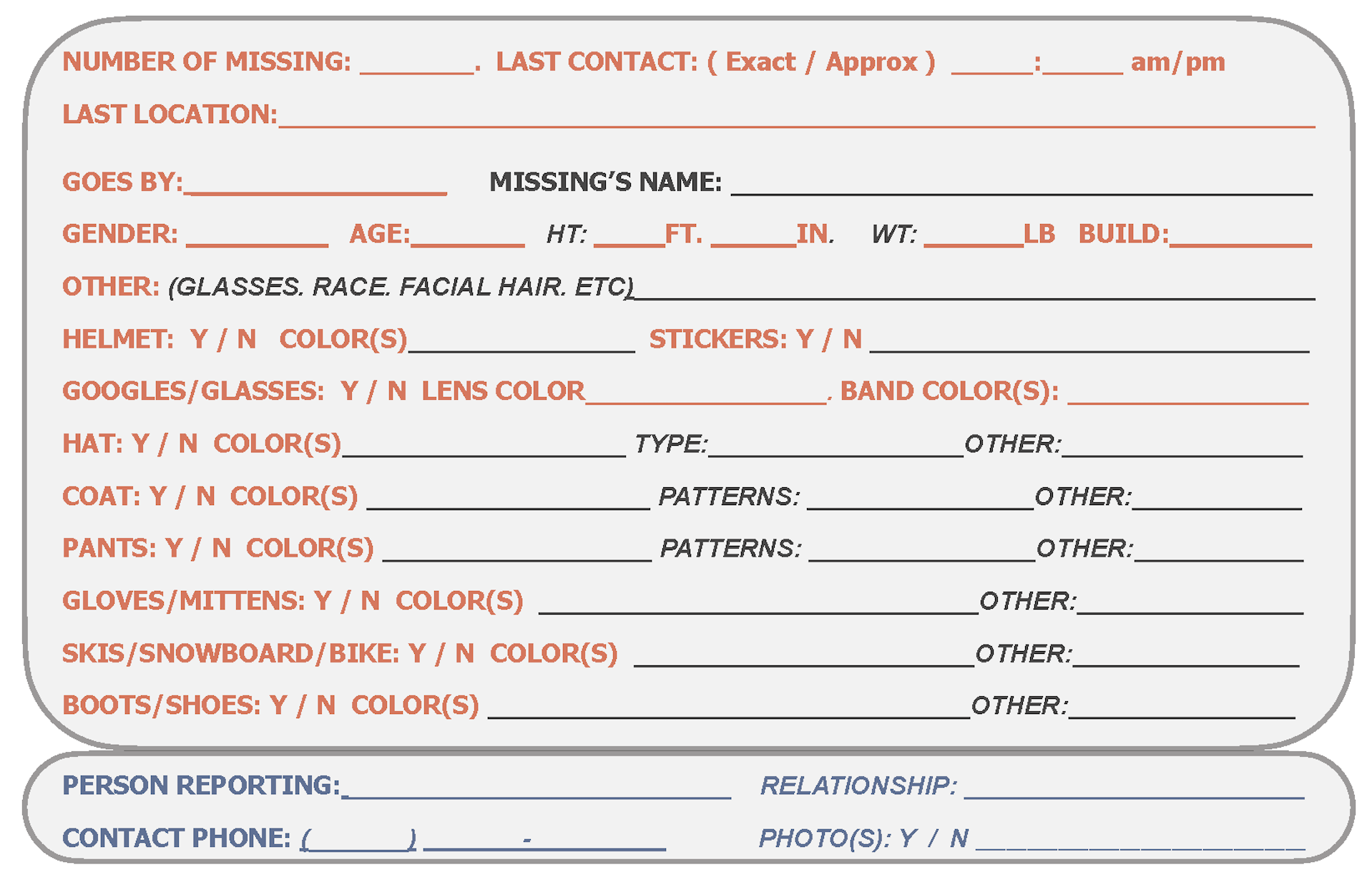 Missing Persons
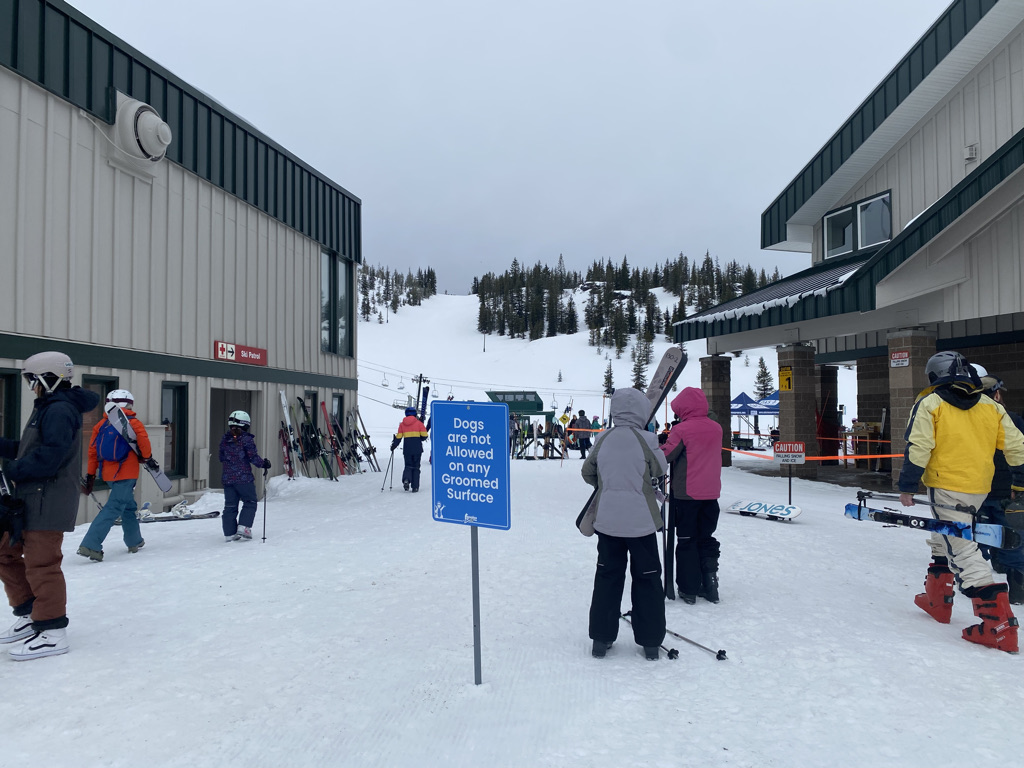 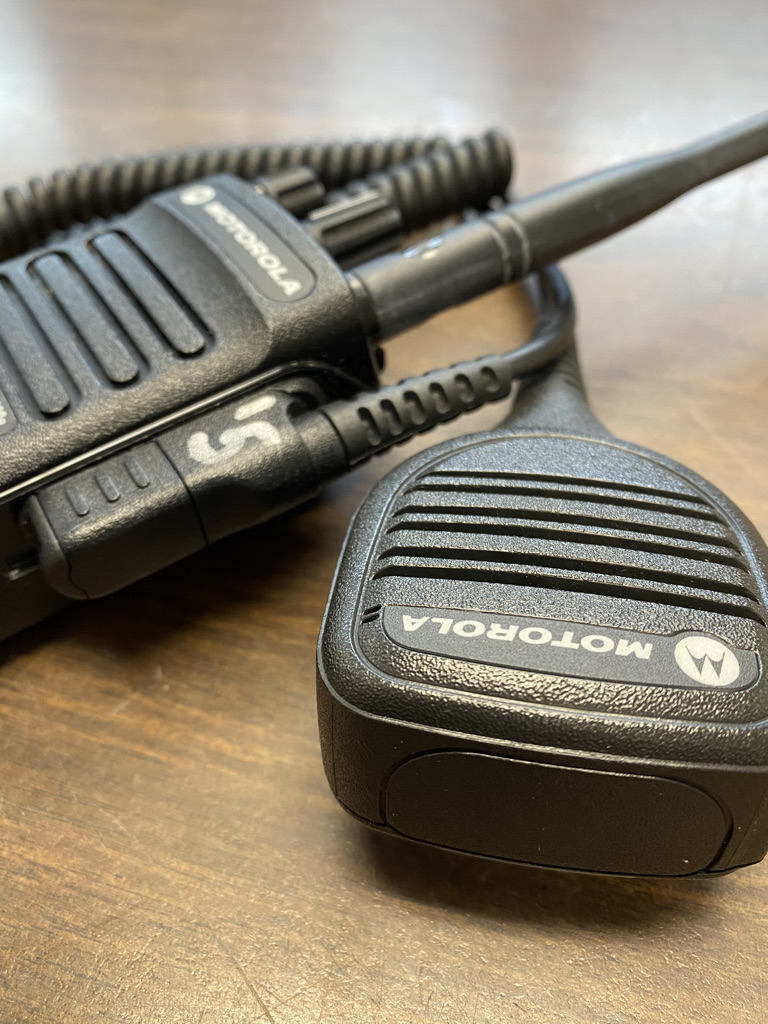 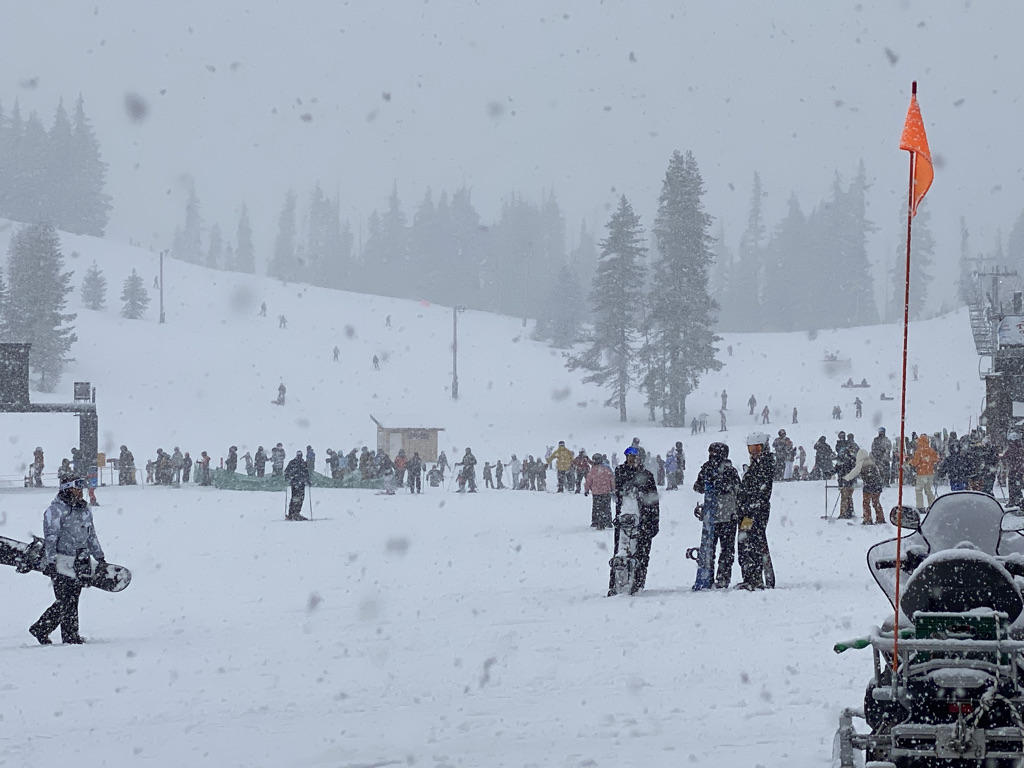 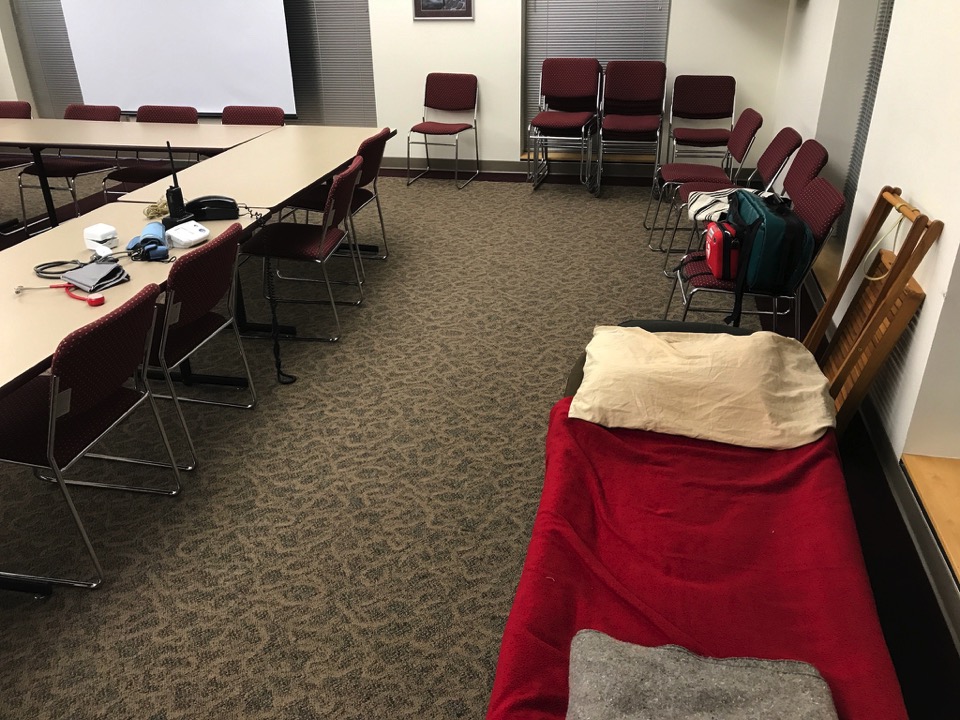 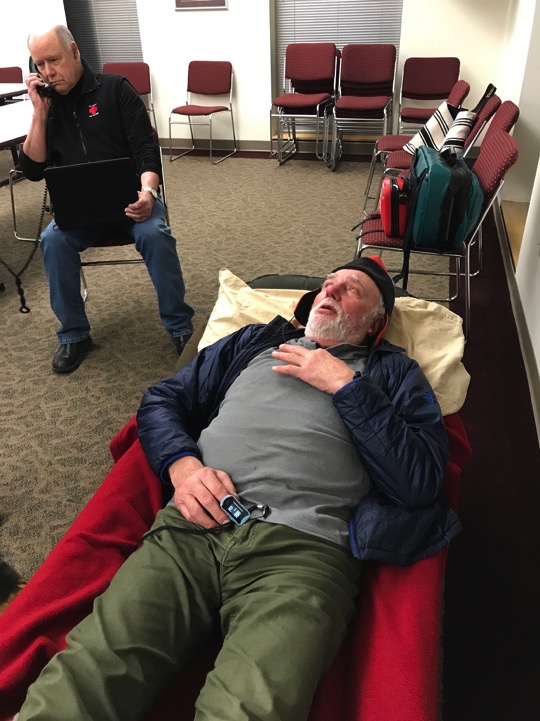 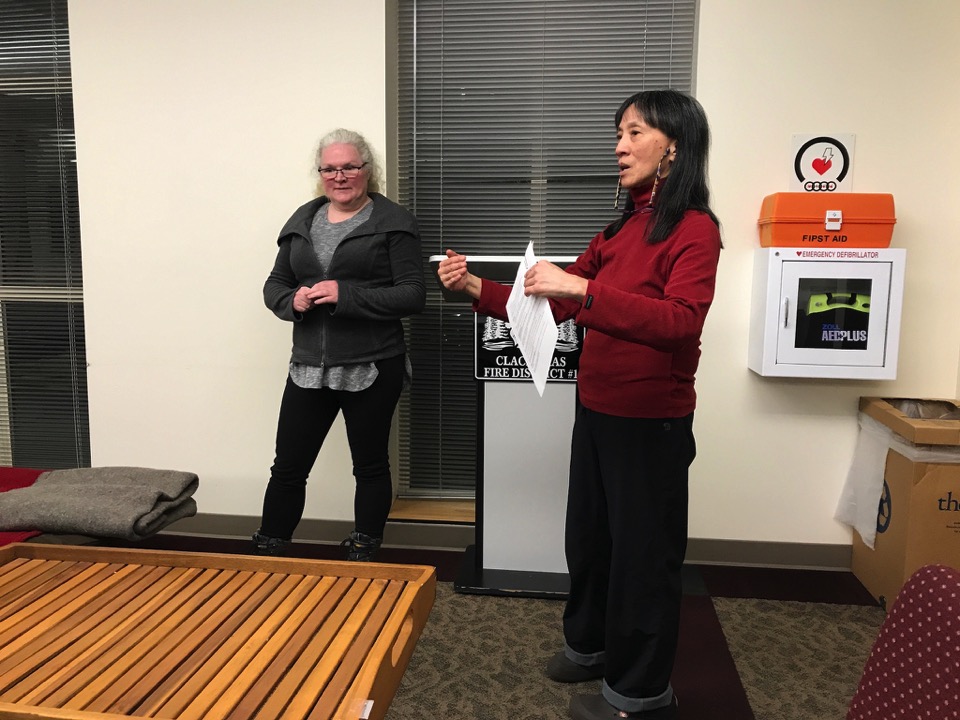 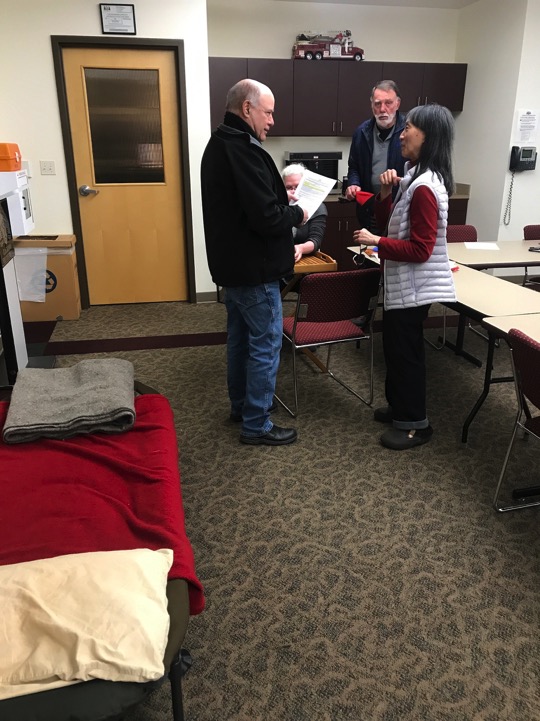 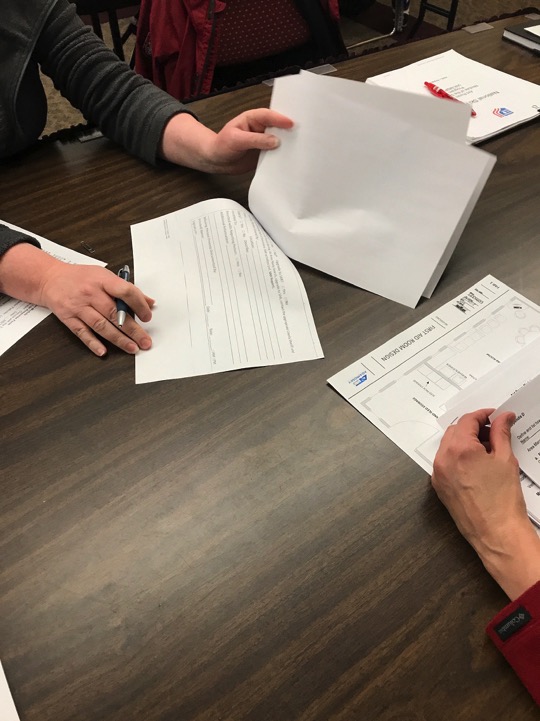 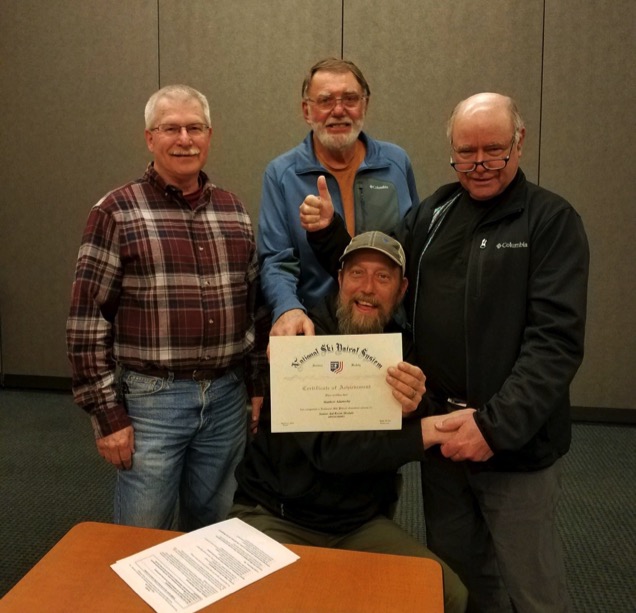 Aid Room Module Senior Program
You completed the Aid Room Module
……. now what?
Questions?  Comments??
Jodie Jeffers, Patroller Advisor, PNWD

jodie.jeffers@nsp-pnwd.org